Inventer des dispositifs pour booster la participation des habitants en ESMS
Asshumevie, 1er octobre 2024Annie de Vivie
Calendrier. Parties prenantes.
Calendrier                        Parties prenantes
Trois terrains :
L’Etablissement d’hébergement pour personnes âgées dépendantes (Ehpad) La Neuville à Amiens (80) labellisé Humanitude 
La Maison d’accueil spécialisée (Mas) de APF France handicap à Oignies (62) engagé vers le label Humanitude 
L’Etablissement d’hébergement pour personnes âgées dépendantes (Ehpad) ACPPA Péan à Paris- Engagé dans la démarche Montessori  
Des experts :
Jan 2024 – Juillet 2024 : Phase d’état des lieux, co-construction de pistes de dispositifs 
Sept 2024 – Sept 2025 : Déploiement des propositions dans les terrains
Sept 2025- Dec 2025 : Evaluations/ Rapport
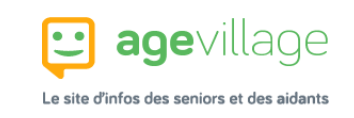 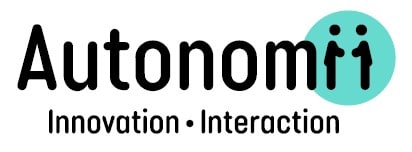 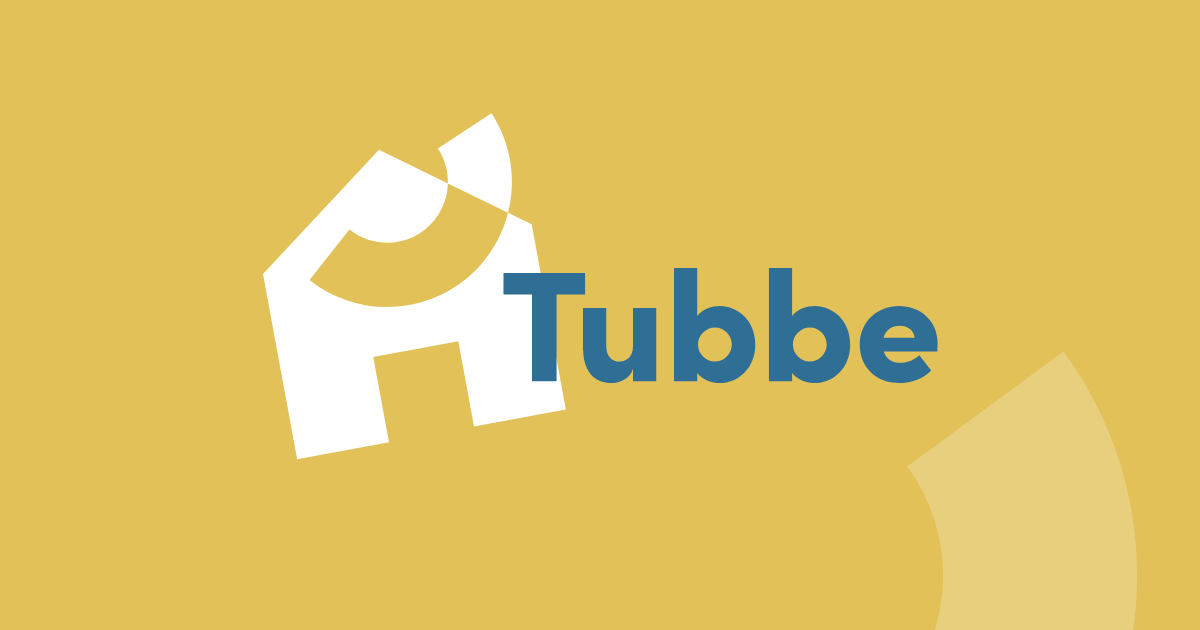 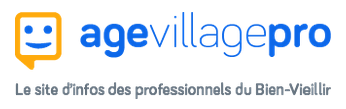 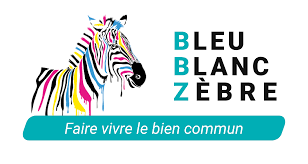 Etat des lieux
Difficultés / types de populations accueillies  + âgisme / non participation intégrée par les habitants Difficultés / temps disponibles pour les professionnels de booster la participation des habitants
1
2
3
Déclinaison terrains 
Institutionnelle : dans le projet d’établissement - Modèle Tübbe(cf. audit Système – HAS)
Organisationnelle : dans les process, dans les services (Cf. Traceur ciblé – HAS) 
Individuelle : pour chaque habitant au cœur de son Projet d’Accompagnement Personnalisé (P.A.P) (cf. Accompagné traceur HAS)
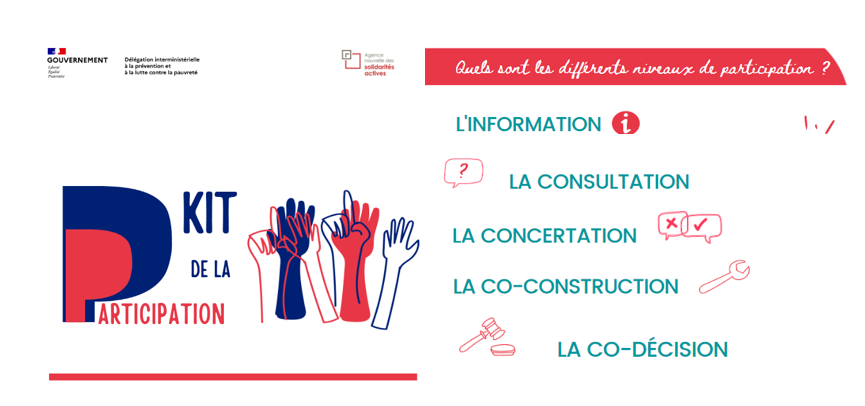 Premiers outils
Trois tableaux de la participation
3 tableaux qui illustrent les sujets liés à la vie des habitants en ESMS : 
La participation lors des temps forts
La participation dans la vie quotidienne
La participation lors des commissions/ateliers
Trois fiches pour se lancer
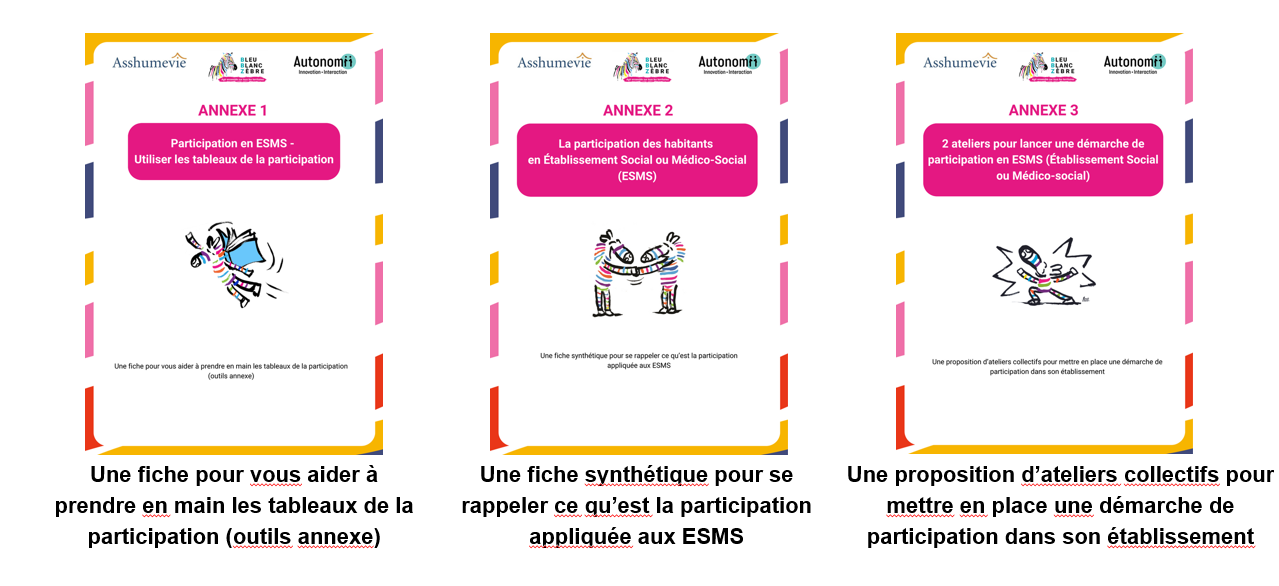 Deux ressources
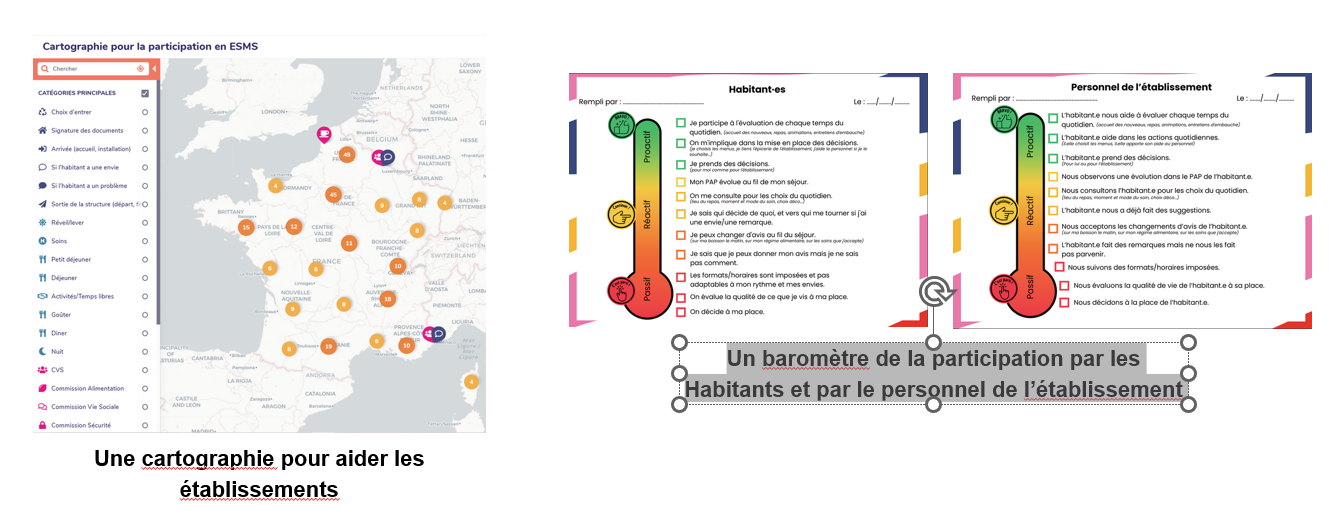 La participation lors des temps forts de la vie de l’habitant
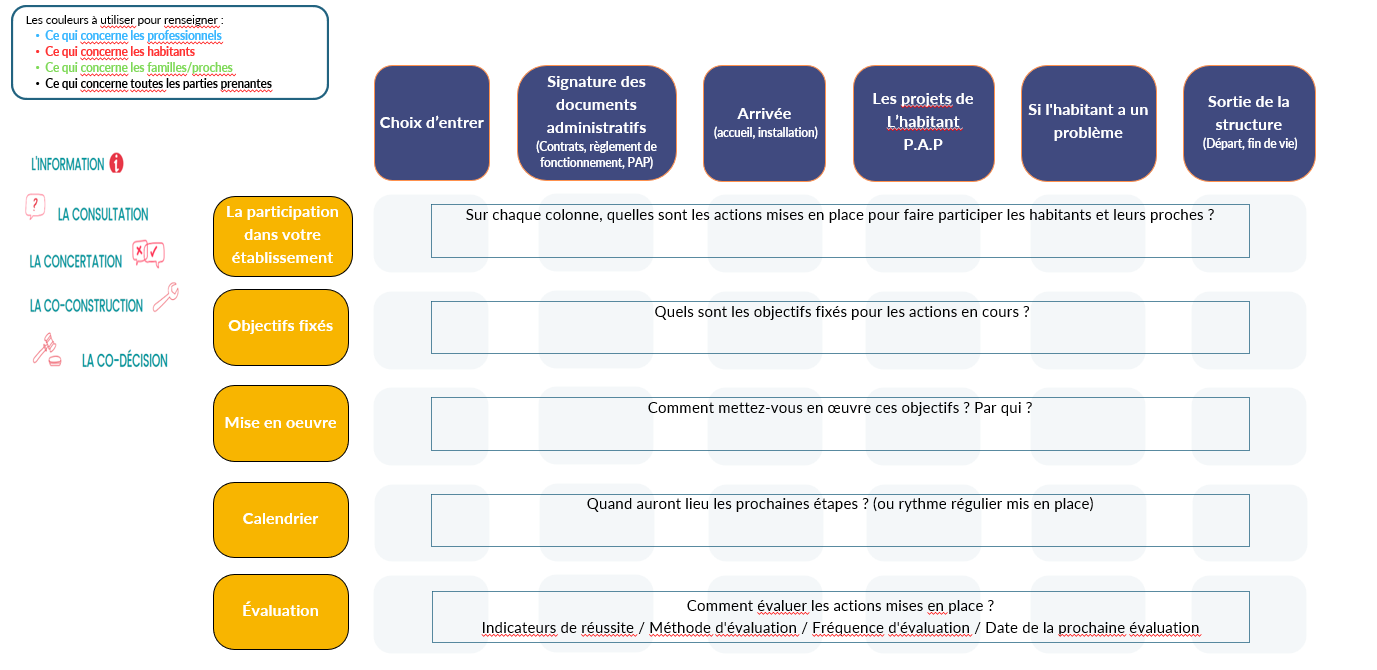 La participation dans la vie quotidiennesur 24 heures
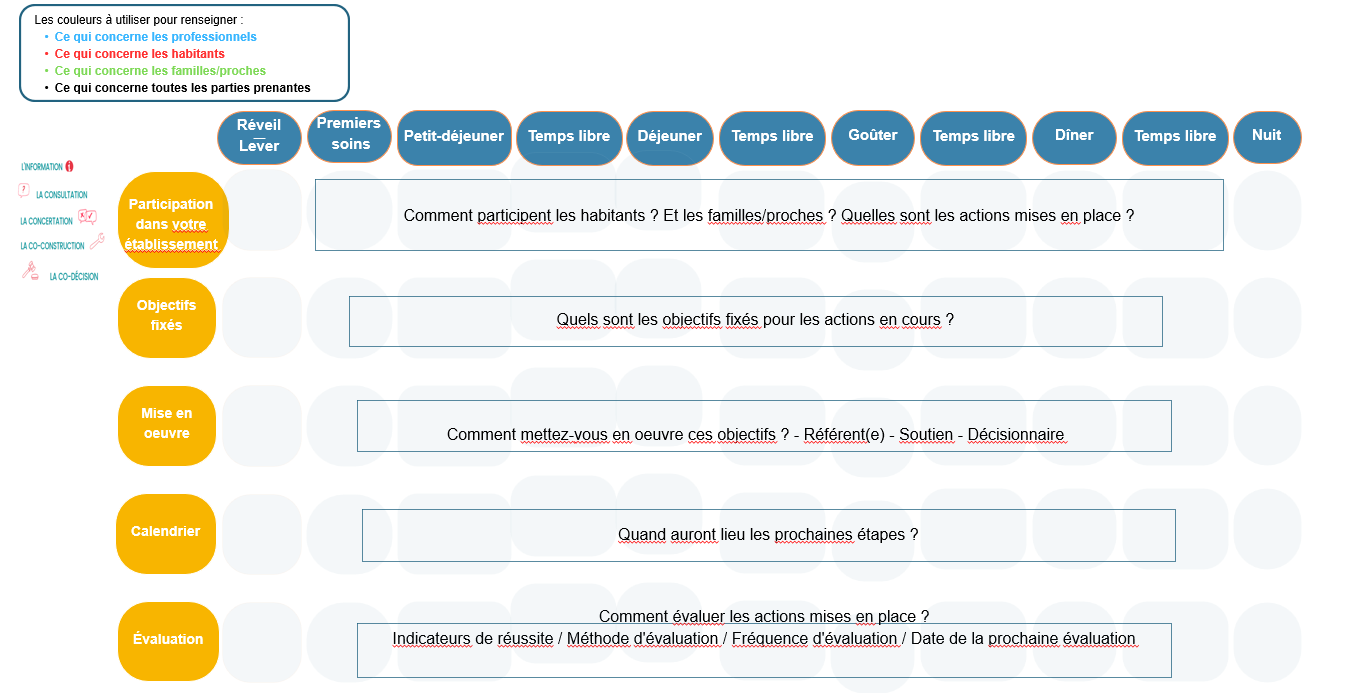 La participation dans les instances
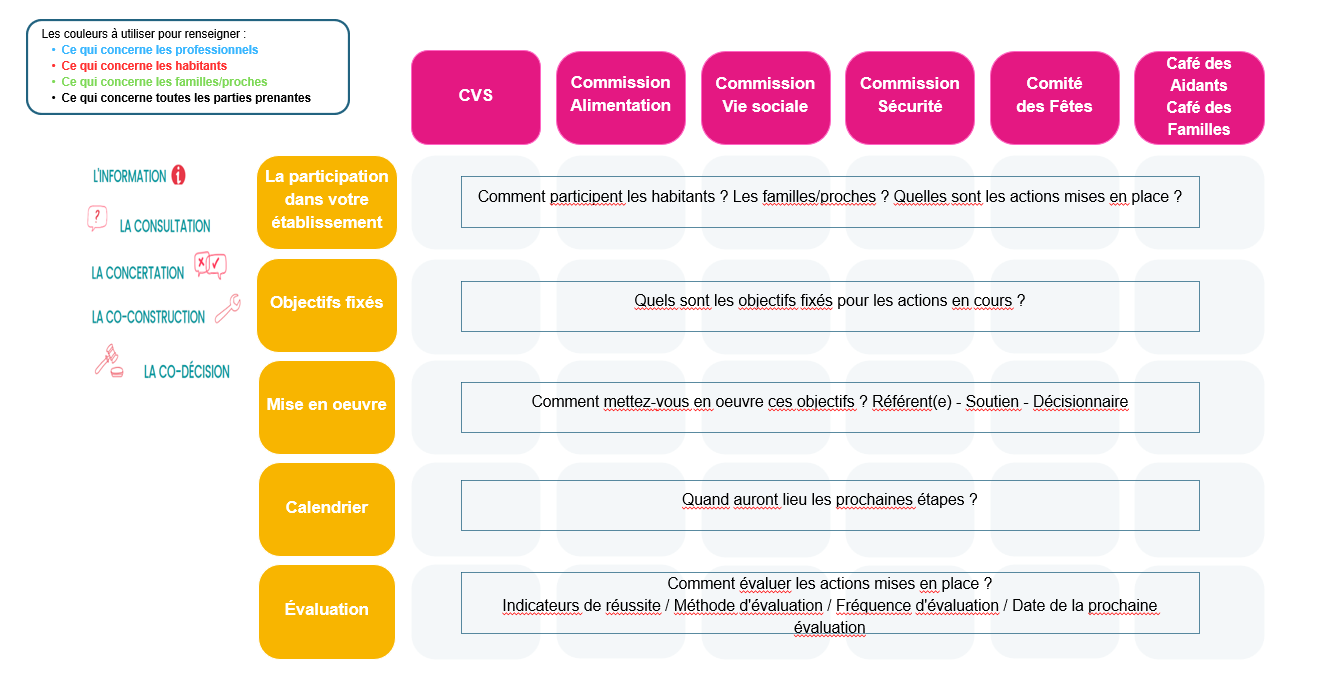 Merci de votre attention.